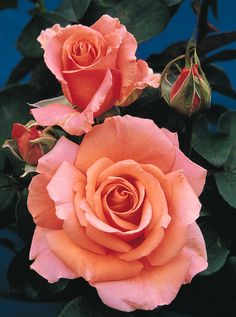 M.Sc. Audiology  PGA3-A-AuPh
31926
			  Auditory Physiology